シンプルなメリット デメリット リストのスライド テンプレート – サンプル
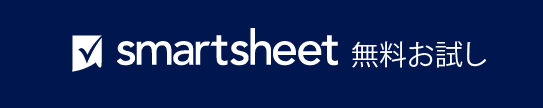 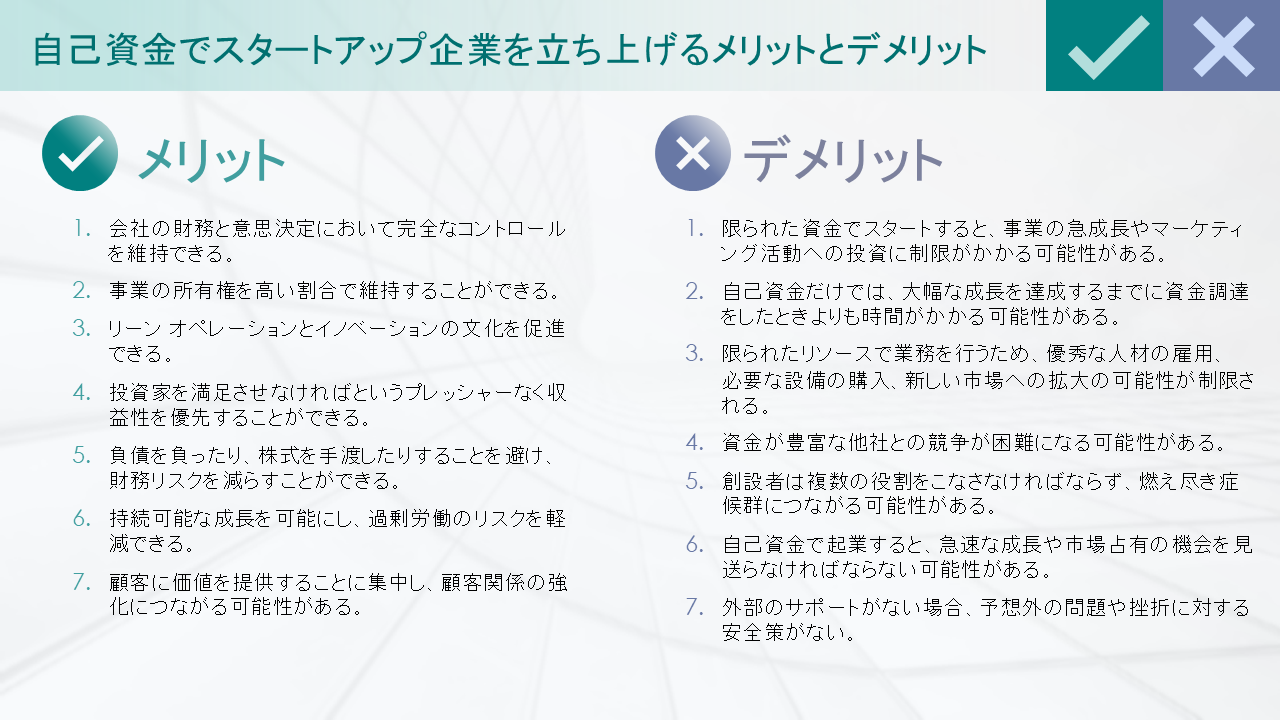 このテンプレートの使用場面: プレゼンテーションの一部としてこのスライド テンプレートを使用すると、選択の背景にある理由を同僚や関係者に効果的に伝えることができます。シンプルなレイアウトは、ディスカッションやミーティングだけでなく、相反する検討事項を視覚的にはっきりと表したい場合にも効果的です。
テンプレートの注目の機能: このテンプレートは、決定やシチュエーションに関するプラスの要素とマイナスの要素を、スライド形式でわかりやすく列挙できる設計になっています。このテンプレートのサンプル バージョンのスライドでは、自己資金でスタートアップ企業を立ち上げる場合のメリットとデメリットが示されています。
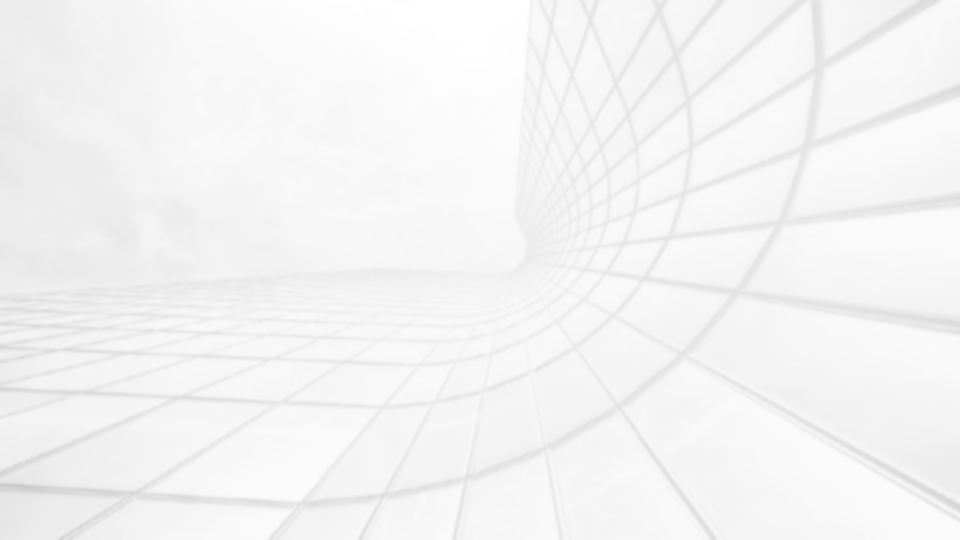 検討するシチュエーション/項目のタイトル
メリット
デメリット
メリット 1
メリット 2
その他
デメリット 1
デメリット 2
その他
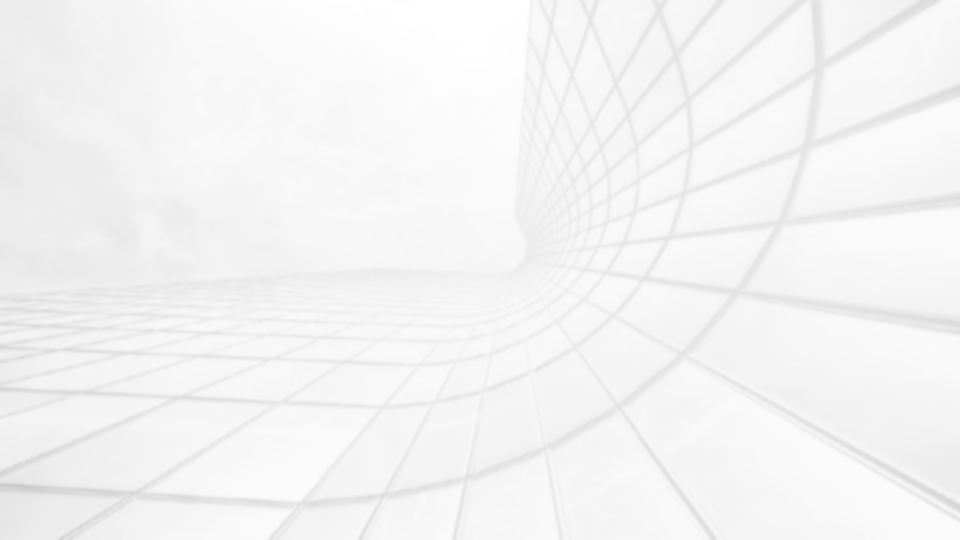 サンプル - 自己資金でスタートアップ企業を立ち上げるメリットとデメリット
メリット
デメリット
会社の財務と意思決定において完全なコントロールを維持できる。
事業の所有権を高い割合で維持することができる。
リーン オペレーションとイノベーションの文化を促進できる。
投資家を満足させなければというプレッシャーなく収益性を優先することができる。
負債を負ったり、株式を手渡したりすることを避け、財務リスクを減らすことができる。
持続可能な成長を可能にし、過剰労働のリスクを軽減できる。
顧客に価値を提供することに集中し、顧客関係の強化につながる可能性がある。
限られた資金でスタートすると、事業の急成長やマーケティング活動への投資に制限がかかる可能性がある。
自己資金だけでは、大幅な成長を達成するまでに資金調達をしたときよりも時間がかかる可能性がある。
限られたリソースで業務を行うため、優秀な人材の雇用、必要な設備の購入、新しい市場への拡大の可能性が制限される。
資金が豊富な他社との競争が困難になる可能性がある。
創設者は複数の役割をこなさなければならず、燃え尽き症候群につながる可能性がある。
自己資金で起業すると、急速な成長や市場占有の機会を見送らなければならない可能性がある。
外部のサポートがない場合、予想外の問題や挫折に対する安全策がない。